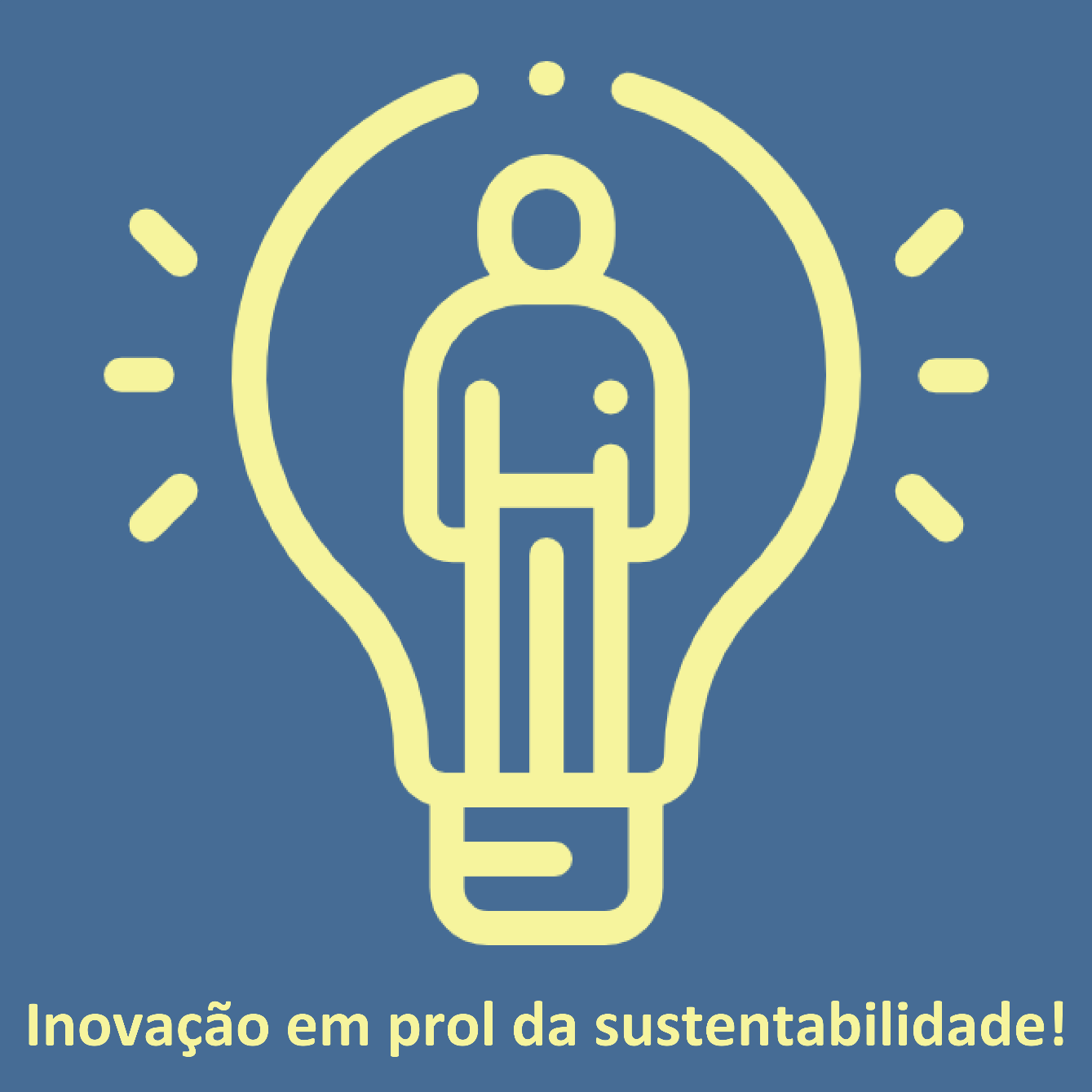 II Congresso de Inovação
IV Workshop de Iniciação Científica e Tecnológica
TÍTULO
Fonte Arial Black, Tamanho 50
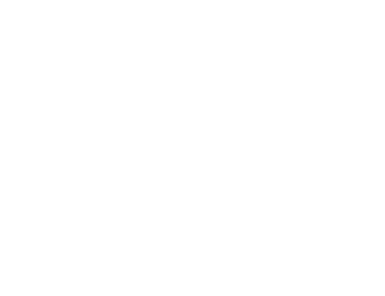 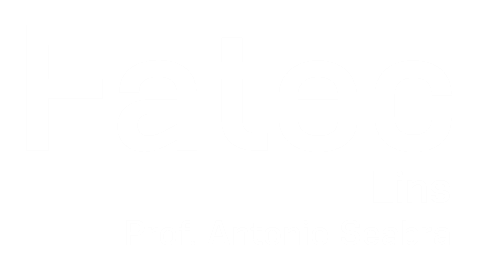 Autores e Respectivos Cursos - Fonte Arial, tamanho 24
Orientador - Fonte Arial, tamanho 24
RESUMO - Fonte Arial Black tamanho 24
RESULTADOS PARCIAIS / FINAIS E DISCUSSÃO - Fonte Arial Black tamanho 24
Texto, Fonte Arial  tamanho 24
Texto, Fonte Arial  tamanho 24
INTRODUÇÃO - Fonte Arial Black tamanho 24
Texto, Fonte Arial  tamanho 24
MATERIAIS E MÉTODOS - Fonte Arial Black tamanho 24
Texto, Fonte Arial  tamanho 24
Legenda de figuras  - Fonte Arial tamanho 18
Legenda de figuras  - Fonte Arial tamanho 18
CONCLUSÕES / CONSIDERAÇÕES FINAIS - Fonte Arial Black tamanho 24
Texto, Fonte Arial  tamanho 24
REFERÊNCIAS BIBLIOGRÁFICAS - Fonte Arial Black tamanho 24
Texto, Fonte Arial  tamanho 14